Minimal MapReduce Algorithms
By Yufei Tao, Wenqing Lin, Xiaokui Xia
Edited by Tuval Rotem
First topic:What is MapReduce
But first…
Regular day at work
You’re doing your regular work while suddenly your boss,  comes to your office and says:
“We’re going to be hog-nasty rich! We just need a program to search for strings in text files...”
Input: <search_term>, <files>
Output: list of files containing <search_term>
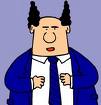 First solution
public class StringFinder {
    int main(…) {
		foreach(File f in getInputFiles()) {
		     if(f.contains(searchTerm))
 		        results.add(f.getFileName());
                }
		}
		System.out.println(“Files:” + results.toString());
     }}
“But, uh, marketing says we have to search a lot of files. 
More than will fit on one disk…”
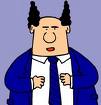 Quick! Call the IT!
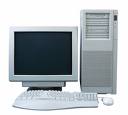 Throw hardware at the problem!
Use your StringFinder class as is…

get lots of disks!
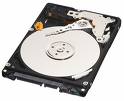 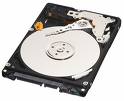 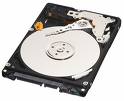 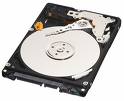 “But, uh, well, marketing says it’s too slow…and besides, we need it to work on the web…”
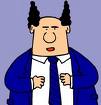 Third Time’s a charm
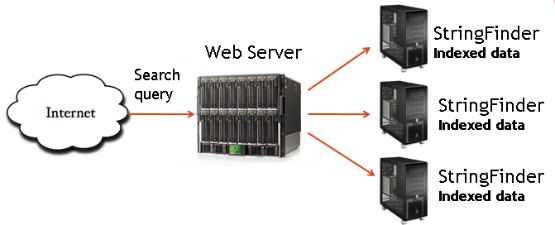 How do we distribute the searchable files on our machines?
What if our webserver goes down?
What if a StringFinder machine dies?  How would you know it was dead?
What if..
“well guess want, marketing came, and they also want to show pictures of the earth from space too! Ooh..and the moon too!”
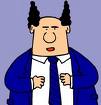 StringFinder was the easy part!
What you really need is a general infrastructure.
Many different tasks
Want to use hundreds or thousands of PC’s
Continue to function if something breaks
Must be easy to program…
MapReduce addresses this problems!
StringFinder was the easy part!
Programming model + infrastructure
Enables every programmer to write programs that run on lots of machines
Gives Automatic parallelization and distribution 
Has great Fault-tolerance 
Handles scheduling, status and monitoring for you
MapReduce origin: Lisp and functional based languages
Anonymous functions: function(x) {		alert(“this function does something with " + x)}
Doing something on every element in the array:var a = [1,2,3];
for (i=0; i<a.length; i++)
{
    a[i] = a[i] * 2;
}
var a = [1,2,3];
for (i=0; i<a.length; i++)
{
    a[i] = a[i]/ a.length}
In General: 
function map(func, a)
{
    for (i = 0; i < a.length; i++)
    {
       a[i] = func(a[i]);
    }
}
value
Key
var a = [1,2,3];
map( function(x){return x*2;}, a );map( function(x){return x/a.length;}, a );
MapReduce origin: Lisp and functional based languages
Combining all the elements in the array in some wayfunction sum(a){
   var s = 0;
   for (i = 0; i < a.length; i++)
      s += a[i];
   return s;
}alert(sum([1,2,3]));
function join(a)
    {
        var s = "";
        for (i = 0; i < a.length; i++)
            s += a[i];
        return s;
    }
    alert(join(["a","b","c"]));
function sum(a)
{
   return reduce( function(a, b){ return a + b; }, a, 0 );
}
function join(a)
{
   return reduce( function(a, b){ return a + b; }, a, "" );
}
In General: 
function reduce(fn, a, init)
{
   var s = init;
   for (i = 0; i < a.length; i++)
        s = fn( s, a[i] );
   return s;
}
Mechanism
Divide and Conquer
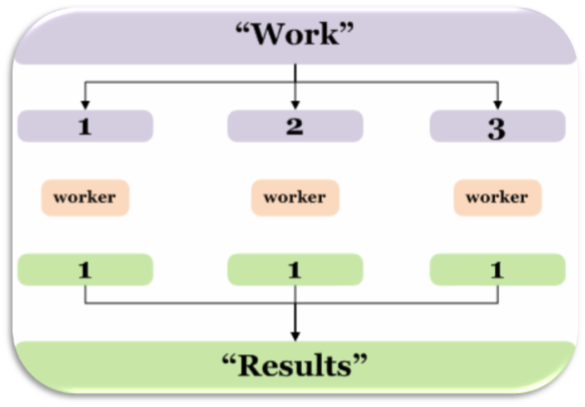 MapReduce Programming Model
Input & Output: sets of <key, value> pairs

Programmer writes 2 functions:

map(key, val) is run on each item in set
emits new-key / new-val pairs
Called intermediate pairs

reduce(key, vals) is run for each unique key emitted by map()
emits final output
How does parallelization work?
keeps several data structures for each map and reduce task. (State, worker Id)
pings every worker periodically to see who failed
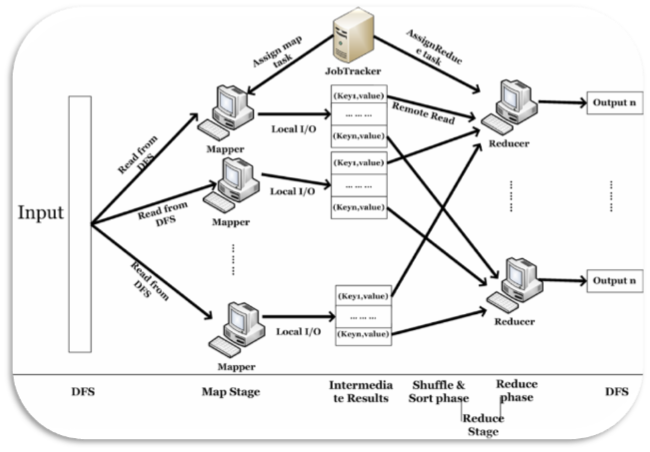 The input is divided equaly between the mappers
Sort/Shuffle is determined by the key
All you have to do now…
Make all your programs into MapReduce algorithms…
Can we really make any program this way?

MapReduce is Turing complete
Mapreduce overview
Iteration
Sort/Shuffle is determined by the key
Map
Shuffle/Sort
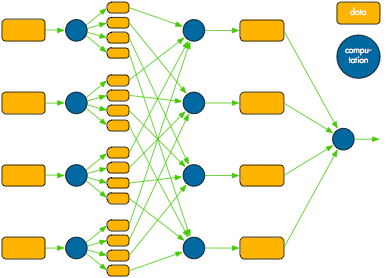 Reduce
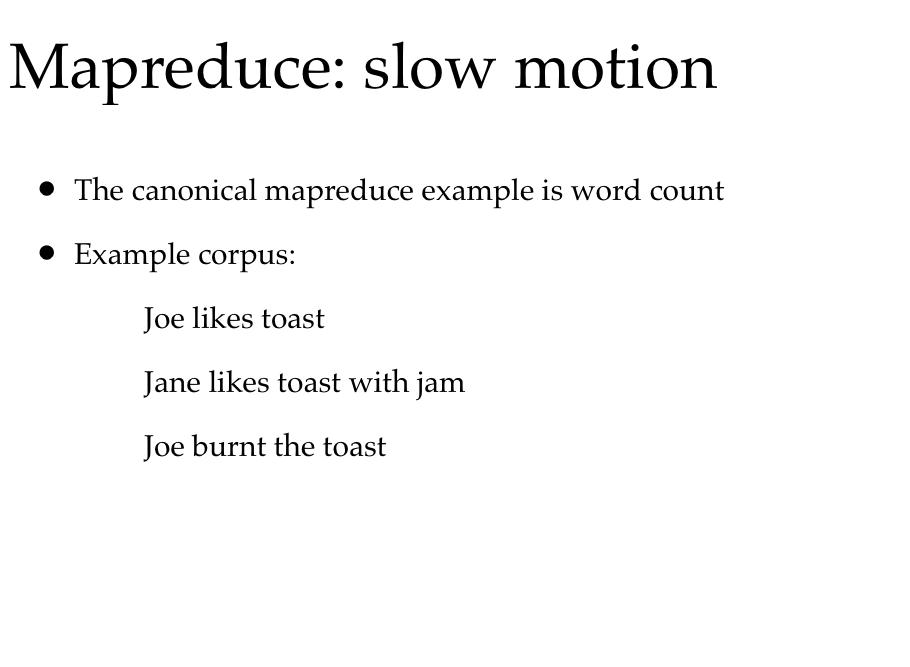 MapReduce Programming Model
Input consists of (line number, contents) pairs

map(key=line number, val=contents):
For each word w in contents, emit (w, “1”)

reduce(key=word, values=“1”’s list):
Sum all “1”s in values list
Emit result “(word, sum)”
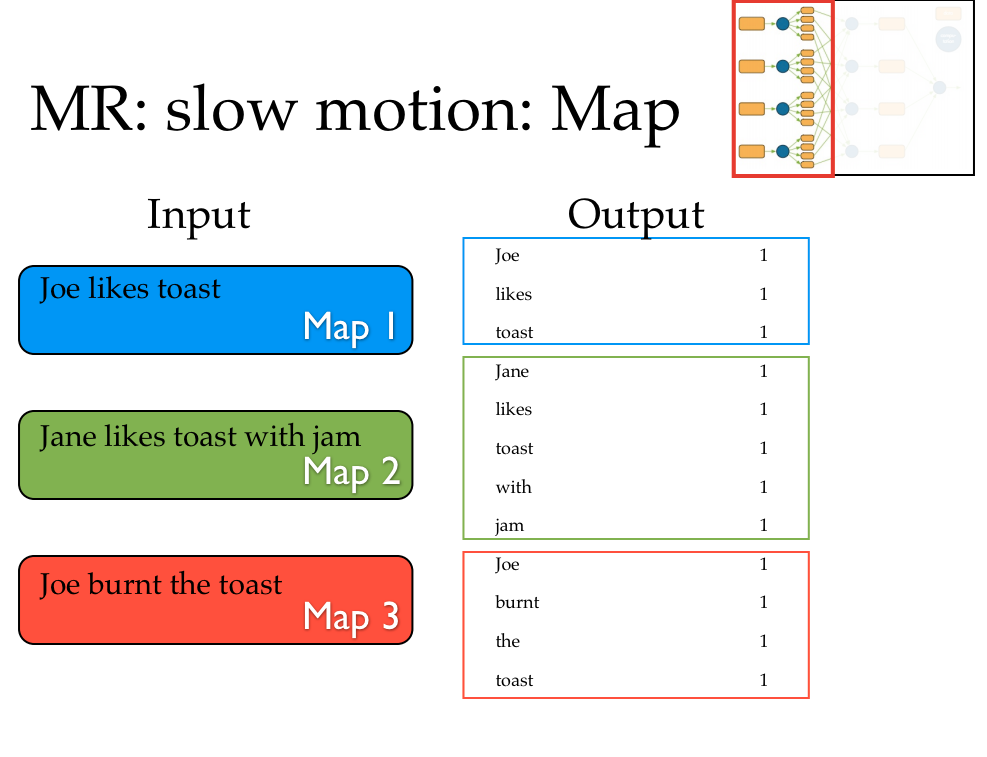 Line1
Line2
Line3
Key
Key
Value
Value
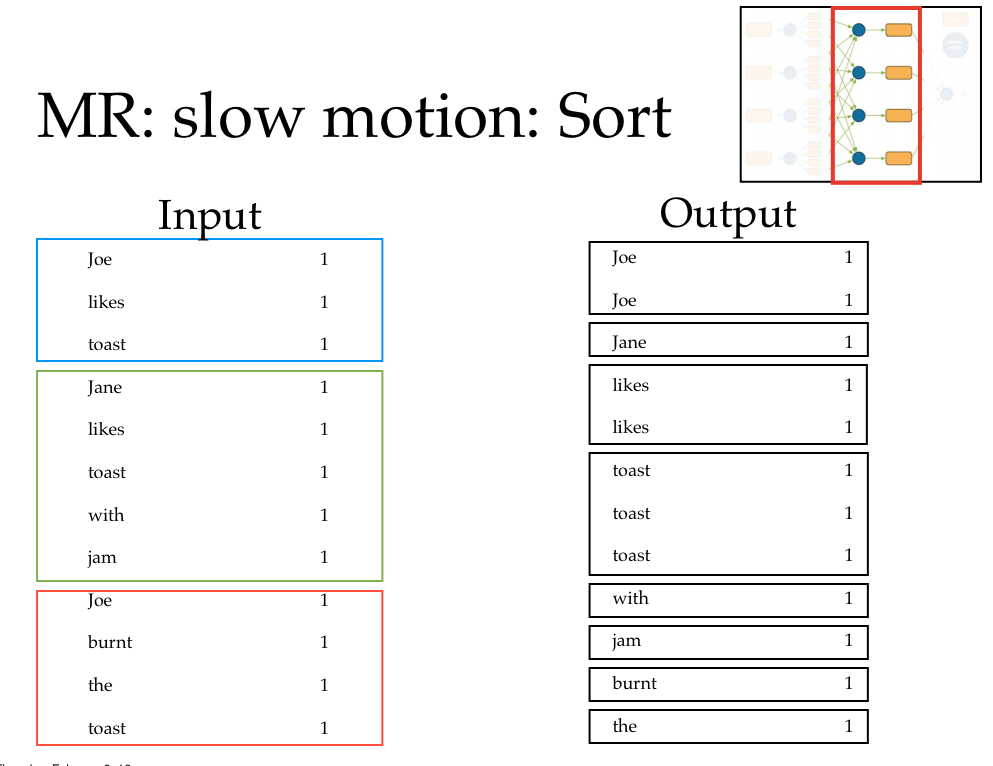 (Shuffle)
Sorting Algorithm
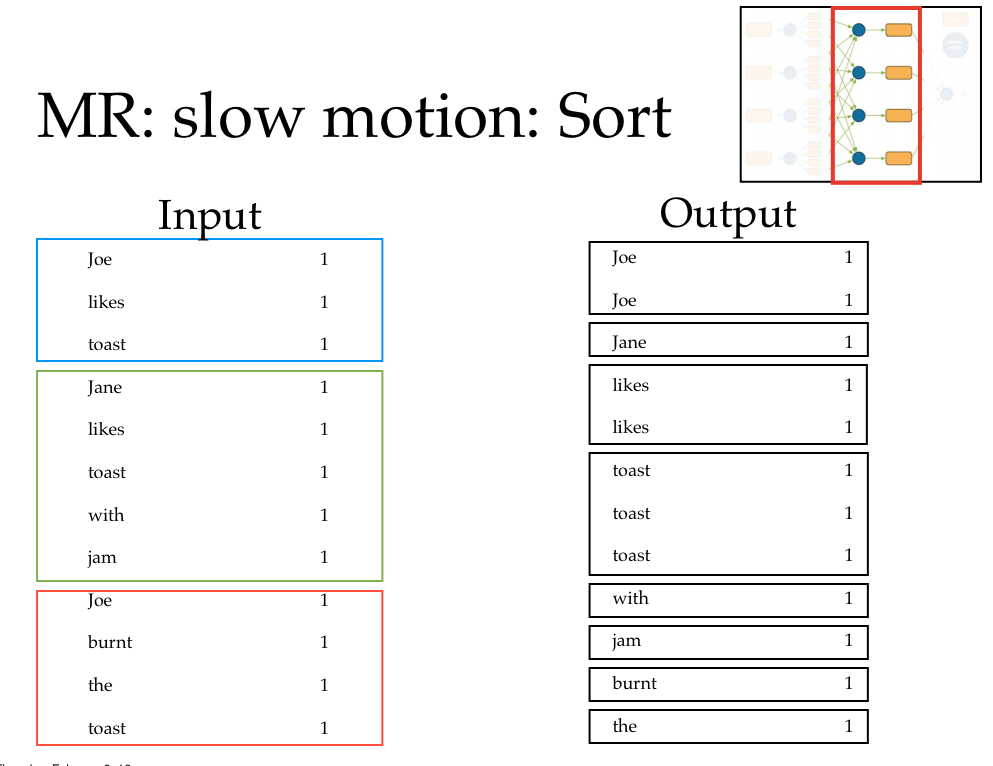 Key
Key
List of Values
Value
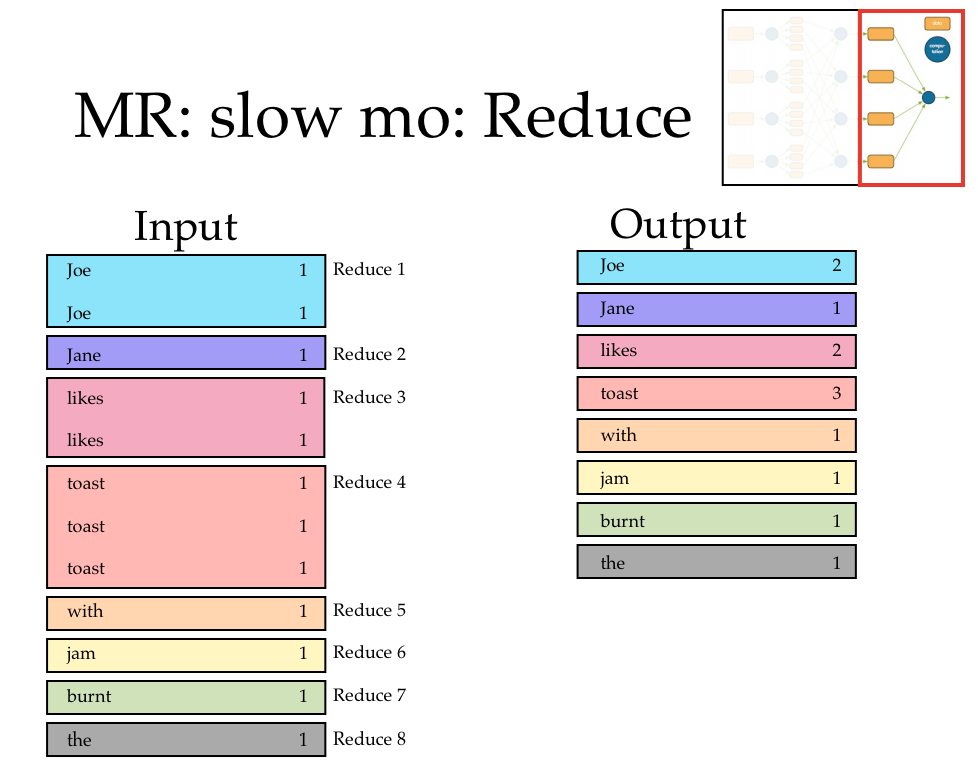 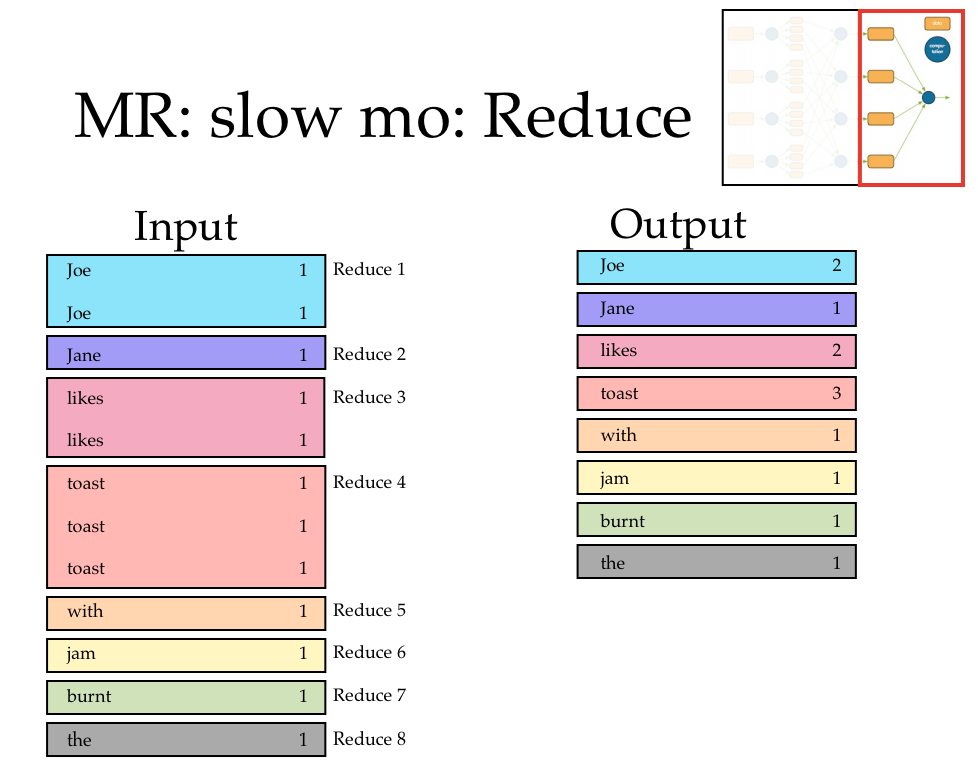 Reduce Algorithm
Combiners
Sits between the map and the shuffle
Do some of the reducing while you’re waiting for other stuff to happen
Avoid moving all of that data over the network

Only applicable when 
order of reduce values doesn’t matter 
effect is cumulative 

Often the combiner is the reducer.
like for word count
but not always
Advantages of MapReduce
Simple:  one only needs to define two functions 
no need to worry about how the data is stored, distributed and how the operations are scheduled
scalability:  a large number of low end machines
scale out (scale horizontally): adding a new computer to a distributed software application; lost-cost “commodity”
 scale up (scale vertically): upgrade, add (costly) resources to a single node
independence:  it can work with various storage layers
flexibility:  independent of data models or schema
Fault tolerance: why?
Fault Tolerance
How big of a deal is it really?
A huge deal.  In a distributed environment disks fail ALL THE TIME.  
Large scale systems must assume that any process can fail at any time.
It may be much cheaper to make the software run reliably on unreliable hardware than to make the hardware reliable..”
What will you do when a task fails? 
Start a backup process
What’s the difference between slow and dead?
Who cares?  Start a backup process.
If the process is slow because of machine issues, the backup may finish first
If it’s slow because you poorly partitioned your data... waiting is your punishment
Fault Tolerance
But what about my data?
If a disk fails you can lose some intermediate output
Ignoring the missing data could give you wrong answers
backup processes + backup copies of the intermediate data also
<k1, v1>
<k1, v1>
<k1, v1>
<k1, v1>
mapper
mapper
mapper
<k2, v2>
<k2, v2>
<k2, v2>
reducer
reducer
<k3, v3>
<k3, v3>
Fault Tolerance
triplicated
Detecting failures and reassigning the tasks of failed nodes to healthy nodes
Second topic:What is “Minimal MapReduce”+ introducing TeraSort and Sliding aggregates
<k’1, v’1>
<k’2, v’2>
<k’3, v’3>
<k*1, v*3>
<k*2, v*2>
<k*j, v*j>
MapReduce Simplified view
|S|=n
S
<k1, v1>
<k2, v2>
<k3, v3>
<kn, vn>
M1
M2
M3
Mt
<kt, vt>
Reducer is determined by key value
R1
R2
Rt
<k*1, v*3>
<k*j, v*j>
<k*2, v*2>
MapReduce Simplified view
|S|=n
S
<k1, v1>
<k2, v2>
<k3, v3>
<kn, vn>
M1
M2
M3
Mt
kt
MapShuffle
k1
M1
M2
M3
Mt
Minimal MapReduce
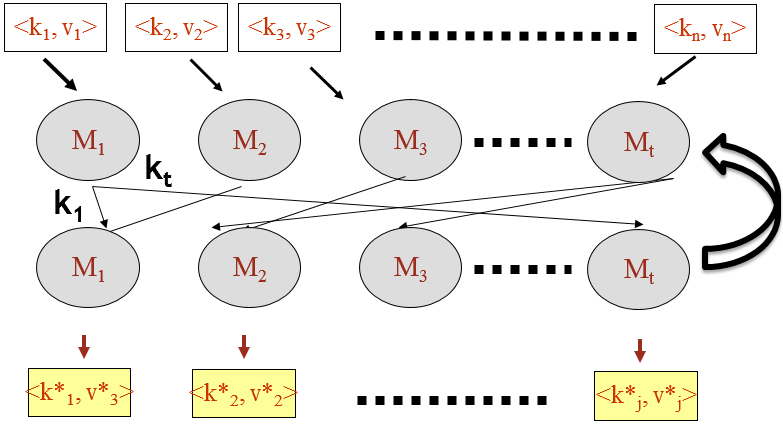 S
|S|=n
T machines
Minimal MapReduce
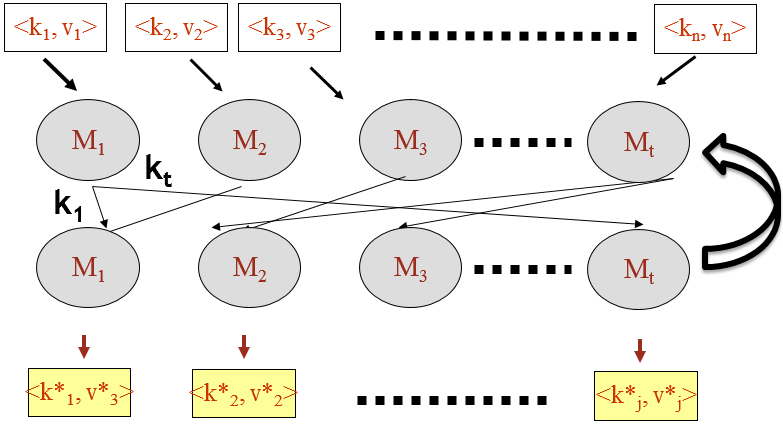 S
|S|=n
T machines
Use O(m) space
Denote m=n/t  - the number of objects per machine when s is evenly distributed1. Minimum footprint: at all times – each machine uses only O(m) space
Minimal MapReduce
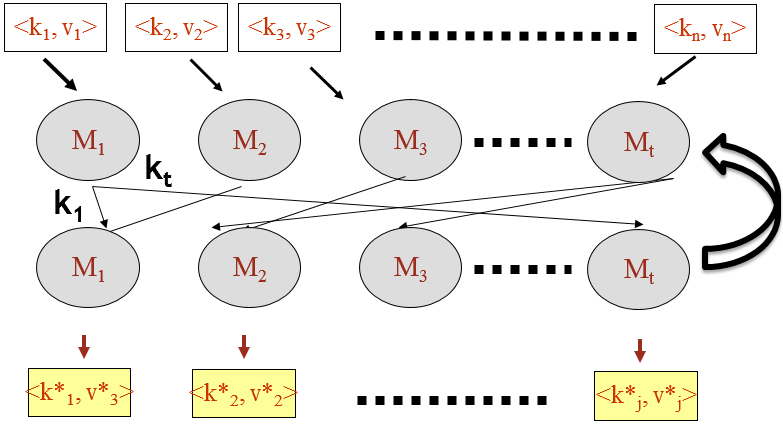 S
|S|=n
T machines
receives O(m) words
Use O(m) space
sends O(m) words
Denote m=n/t  - the number of objects per machine when s is evenly distributed1. Minimum footprint: at all times – each machine uses only o(m) space
2. Bounded net-traffic: in each round every machine send and receives at most O(m) words
Minimal MapReduce
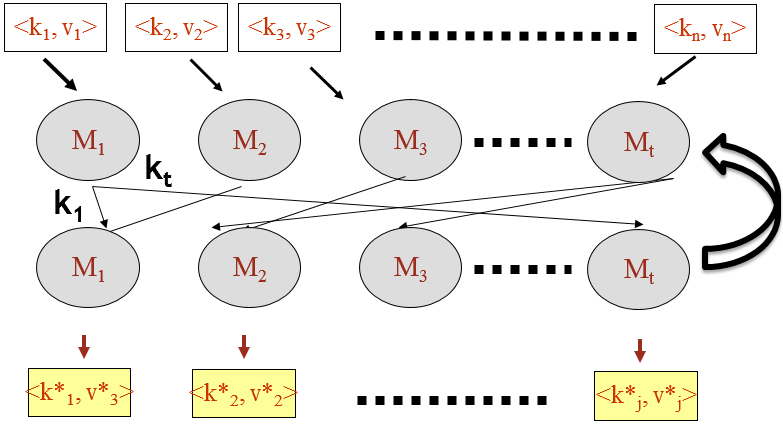 S
|S|=n
T machines
receives O(m) words
c
Use O(m) space
sends O(m) words
Denote m=n/t  - the number of objects per machine when s is evenly distributed1. Minimum footprint: at all times – each machine uses only o(m) space
2. Bounded net-traffic: in each round every machine send and receives at most O(m) words
3. constant round: the algorithm must terminate after constant number of rounds
input
output
M
Minimal MapReduce
Tseq time
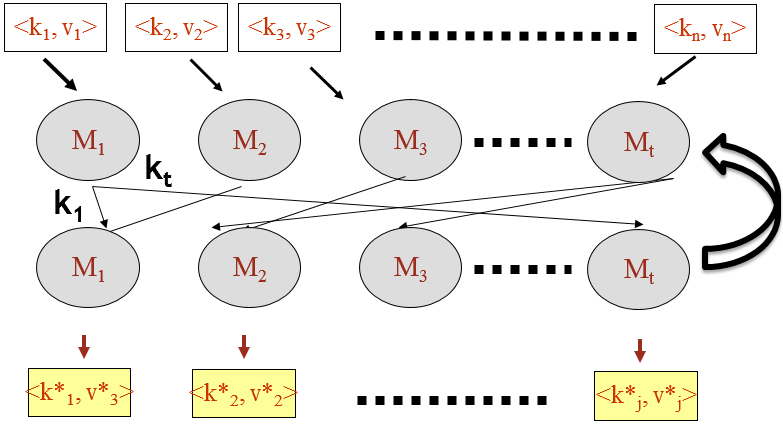 S
|S|=n
T machines
receives O(m) words
c
Use O(m) space
Total O(Tseq/t) computations
sends O(m) words
Denote m=n/t  - the number of objects per machine when s is evenly distributed1. Minimum footprint: at all times – each machine uses only o(m) space
2. Bounded net-traffic: in each round every machine send and receives at most O(m) words
3. constant round: the algorithm must terminate after constant number of rounds
4. Optimal computation: every machine  performs only O(Tseq/t) amout of computation total when Tseq = time to solve the same problem on single sequential computermeans the algorithm would get a speedup of t by using t machines in parallel
input
output
M
Distributed File System (DFS)
Minimal MapReduce
Tseq time
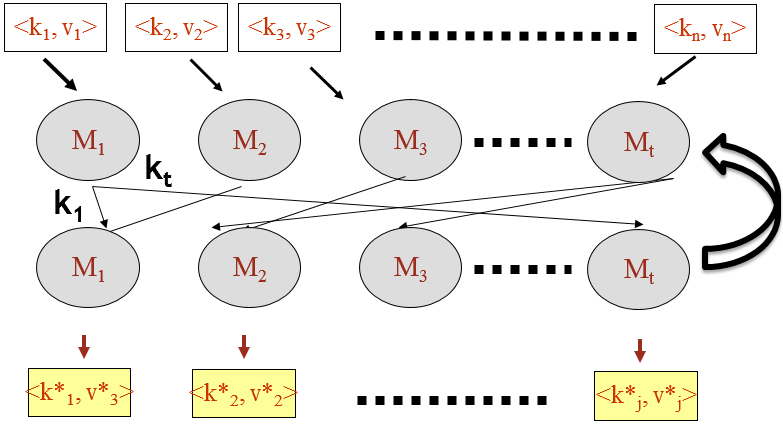 S
|S|=n
T machines
receives O(m) words
c
Use O(m) space
Total O(Tseq/t) computations
sends O(m) words
Not minimal MapReduce algorithms:
Sliding aggregation
Ordered Domain
Terasort for sorting
Not close to being minimal “notoriously difficult”.
Ordered Domain
S(|S|=n)
Close to being minimal
S:= {o}with w weight function
Window sizeInteger l<=n
AGG - Aggregate function
Max, sum, min, avg, etc…
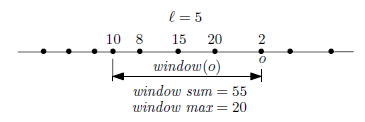 Sliding aggregation MR algorithm
Sorting MR algorithm
S sorted
Third topic:TeraSort  minimal TeraSort
TeraSort(p)
MapShuffle1: sends objects to M1 with probability p (Ssamp)
S
<k1, v1>
Reduce 2Regular sort
<k2, v2>
<k3, v3>
M1
M1
M1
M1
b1,…,bt-1
M2
M2
M2
M2
File
M3
M3
M3
M3
Mt
Mt
Mt
Mt
<kn, vn>
How to choose to right p?
Minimal TeraSort Restrictions
S
<k1, v1>
<k2, v2>
<k3, v3>
M1
M1
M1
M1
b1,…,bt-1
M2
M2
M2
M2
File
M3
M3
M3
M3
Mt
Mt
Mt
Mt
<kn, vn>
How to choose to right p?
What about R2
8m-16m objects
b2
b1
bt
b0
What about R2
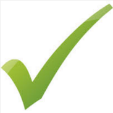 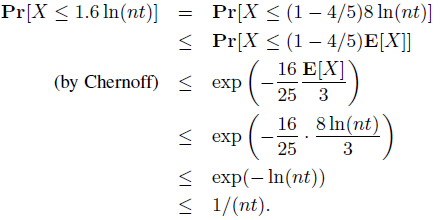 The probability that one bucket fails
So in total…
When R1 & R2 hold - Minimality?
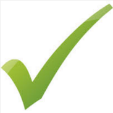 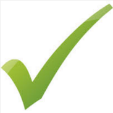 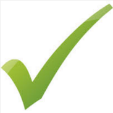 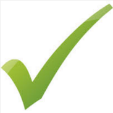 TeraSort – broadcast assumption
S
<k1, v1>
<k2, v2>
<k3, v3>
M1
M1
M1
M1
b1,…,bt-1
M2
M2
M2
M2
M3
M3
M3
M3
Mt
Mt
Mt
Mt
<kn, vn>
Pure TeraSort
S
MapShuffle1: sends objects to all M’s with probability p (Ssamp)
<k1, v1>
<k2, v2>
<k3, v3>
M1
M1
M1
b1,…,bt-1
M1
M2
M2
M2
M2
b1,…,bt-1
M3
M3
M3
M3
b1,…,bt-1
Mt
Mt
Mt
b1,…,bt-1
Mt
<kn, vn>
Pure Terasort - Sending words in round 1
Third topic:Using minimal TeraSort to make DB algorithms minimal
Terasort based algorithms in databases
Prefix sum
S
S sorted
Prefix Min
S
S sorted
Ranking = Prefix sum with w=1
S
S sorted
Skyline
(-5,-8) , (-3,-2) , (-4,-3) , (-6,-1) , (-2,-4) , (-1,-7)
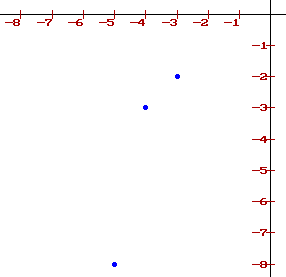 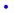 S
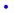 S sorted
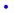 GroupBy
Semi-Join
Forth topic:Sliding aggregation
Sliding aggregation remainder
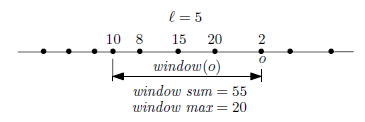 Ordered Domain
S:= {o}with w weight function
Integer l<=n
AGG- Aggregate function
(max, sum, min, avg, etc…)
Sliding aggregation MR algorithm
Before getting started: Sorting with perfect balance
Back to Sliding Aggregation
Back to Sliding Aggregation
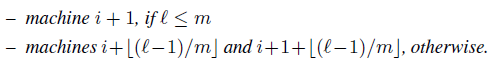 Back to Sliding Aggregation
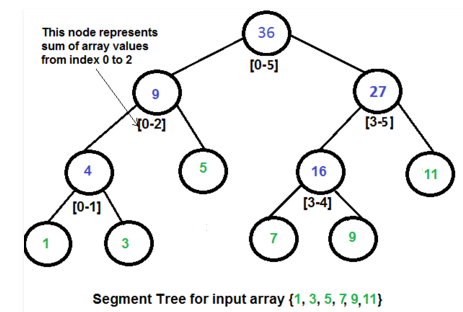 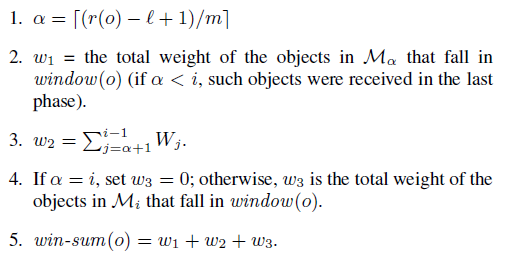 Questions?